HRRR-SMOKE – EXPERIMENTAL 
Surface Visibility (miles)
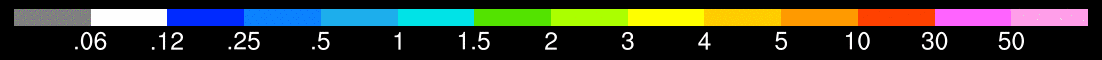 HRRR-SMOKE – EXPERIMENTAL 
Surface Visibility (miles)
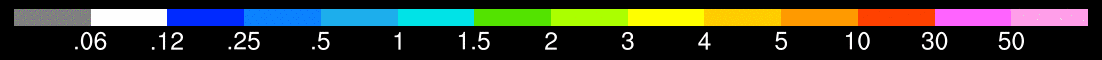 HRRR-SMOKE – EXPERIMENTAL 
Vertically Integrated Smoke(mg/m2 )
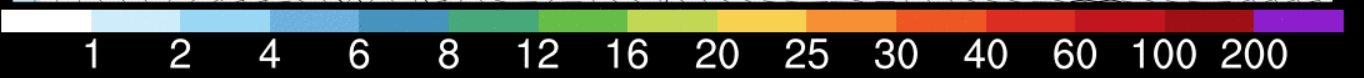 HRRR-SMOKE – EXPERIMENTAL 
Vertically Integrated Smoke(mg/m2 )
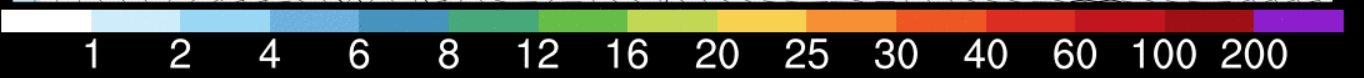